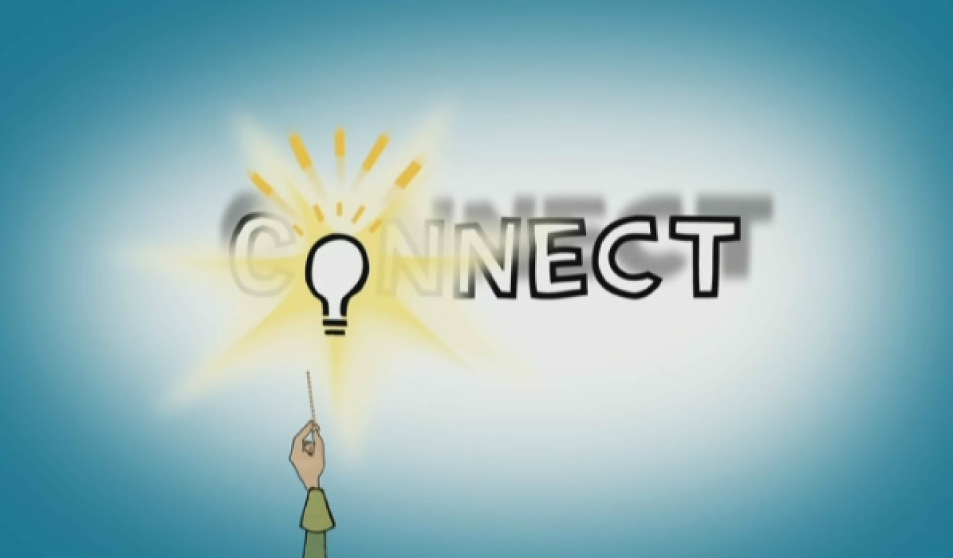 Discuss with your small groups and write a few of the most important things that happened in the Bible.
The Resurrection of Jesus!
Resurrectionres·ur·rec·tion
Noun 1. the act of rising from the dead.
The Difference
Resuscitation
Reviving someone from apparent death or unconsciousness

Dies again later
Resurrection
The act of rising from the dead

Resurrected people don’t die again
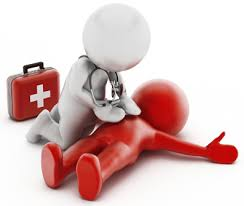 Reasons it Matters
Shows God’s immense power.
Proved Jesus was who He said He was and made all those stories true.
Shows death is not the end
Fulfills Jesus promise that we’ll live forever
Gives us Hope
John 20:11-18
11-13 But Mary stood outside the tomb weeping. As she wept, she knelt to look into the tomb and saw two angels sitting there, dressed in white, one at the head, the other at the foot of where Jesus’ body had been laid. They said to her, “Woman, why do you weep?”
13-14 “They took my Master,” she said, “and I don’t know where they put him.” After she said this, she turned away and saw Jesus standing there. But she didn’t recognize him.
15 Jesus spoke to her, “Woman, why do you weep? Who are you looking for?”
She, thinking that he was the gardener, said, “Mister, if you took him, tell me where you put him so I can care for him.”
John 20:11-18
16 Jesus said, “Mary.”
Turning to face him, she said in Hebrew, “Rabboni!” meaning “Teacher!”
17 Jesus said, “Don’t cling to me, for I have not yet ascended to the Father. Go to my brothers and tell them, ‘I ascend to my Father and your Father, my God and your God.’”
18 Mary Magdalene went, telling the news to the disciples: “I saw the Master!” And she told them everything he said to her.
What can we be sure of in our lives?
Money
Happiness
Fame
Family
Good Grades
Ability to move
Death
The one sure thing: Death
Yes that sounds sad.

This is why the resurrection of Jesus is so important in our lives. Death is not the end of our life, it is simply the beginning of our life in God’s Kingdom.
Death and Life After
Death is a very difficult thing.

It’s a painful process for many people.

Part of that reason is we don’t understand it.
Waterbugs and Dragonflies
Down below the surface of a quiet pond lived a little colony of water bugs. They were a happy colony, living far away from the sun. For many months they were very busy, scurrying over the soft mud on the bottom of the pond. 
They did notice that every once in a while one of their colony seemed to lose interest in going about with its friends.
Clinging to the stem of a lily, it gradually moved out of sight and was seen no more. 'Look!' said one of the water bugs to another, 'One of our colony is climbing up the lily stalk. Where do you suppose she is going?' Up, up, up it went slowly. Even as they watched, the water bug disappeared from sight. Its friends waited and waited but it didn't return. 
'That's funny!' said one water bug to another. 'Wasn't she happy here?' asked a second water bug. 'Were do you suppose she went?' wondered a third. No one had an answer. They were greatly puzzled. Finally one of the water bugs, the leader of the colony, gathered its friends together.
'I have an idea. The next one of us who climbs up the lily stalk must promise to come back and tell us where she went and why.' 'We promise', they said solemnly. 
One spring day, not long after, the very water bug who had suggested the plan found himself climbing up the lily stalk. Up, up, up he went. Before he knew what was happening, he had broken through the surface of the water, and had fallen onto the broad, green lily pad above. When he awoke, he looked about with surprise. He couldn't believe what he saw.
A startling change had come to his old body. His movement revealed four silver wings and a long tail. Even as he struggled, he felt an impulse to move his wings. The warmth of the sun soon dried the moisture from the new body. He moved his wings again and suddenly found himself up above the water. He had become a dragonfly. 
Swooping and dipping in great curves, he flew through the air. He felt exhilarated in the new atmosphere. By and by, the new dragonfly lighted happily on a lily pad to rest. Then it was that he chanced to look below to the bottom of the pond.
Why, he was right above his old friends, the water bugs!. There they were, scurrying about, just as he had been doing some time before. Then the dragonfly remembered his promise: 'The next one of us who climbs up the lily stalk will come back and tell where he or she went and why'. 
Without thinking, the dragonfly darted down. Suddenly he hit the surface of the water and bounced away. Now that he was a dragonfly he could no longer go into the water. 'I can't return!‘ he said in dismay.
'At least I tried, but I can't keep my promise. Even if I could go back, not one of the water bugs would know me in my new body. I guess I'll just have to wait until they become dragonflies too. Then they'll understand what happened to me, and where I went'. And the dragonfly winged off happily into its wonderful new world of sun and air.
Let’s Pray
Jesus, you have overcome death and conquered every fear I could imagine.Help me to live each day remembering that You are alive and that You are bigger than anything or any situation. Help me remember Your power is real.Jesus, you're my hero and I'm walking with you.Amen.
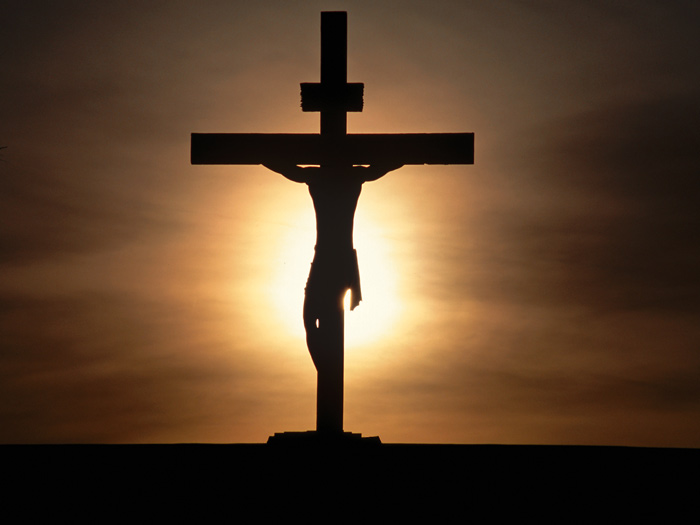 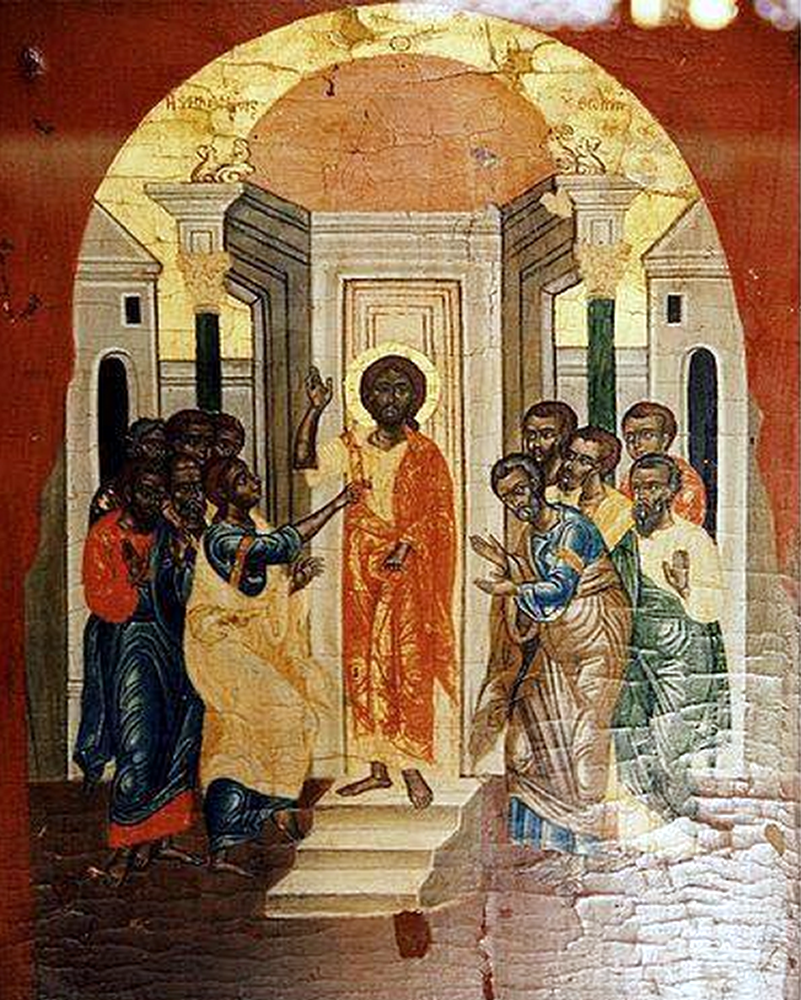